Succinct Arguments for RAM Programs via Projection Codes
Yuval Ishai	Rafail Ostrovsky 	Akash Shah
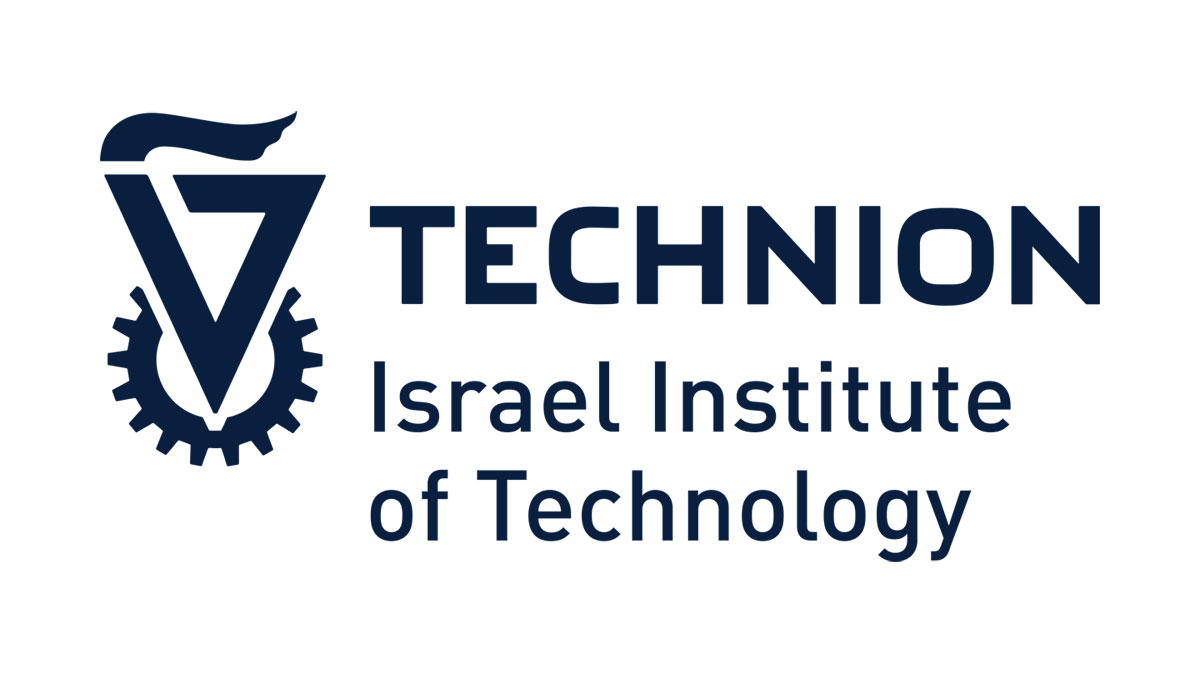 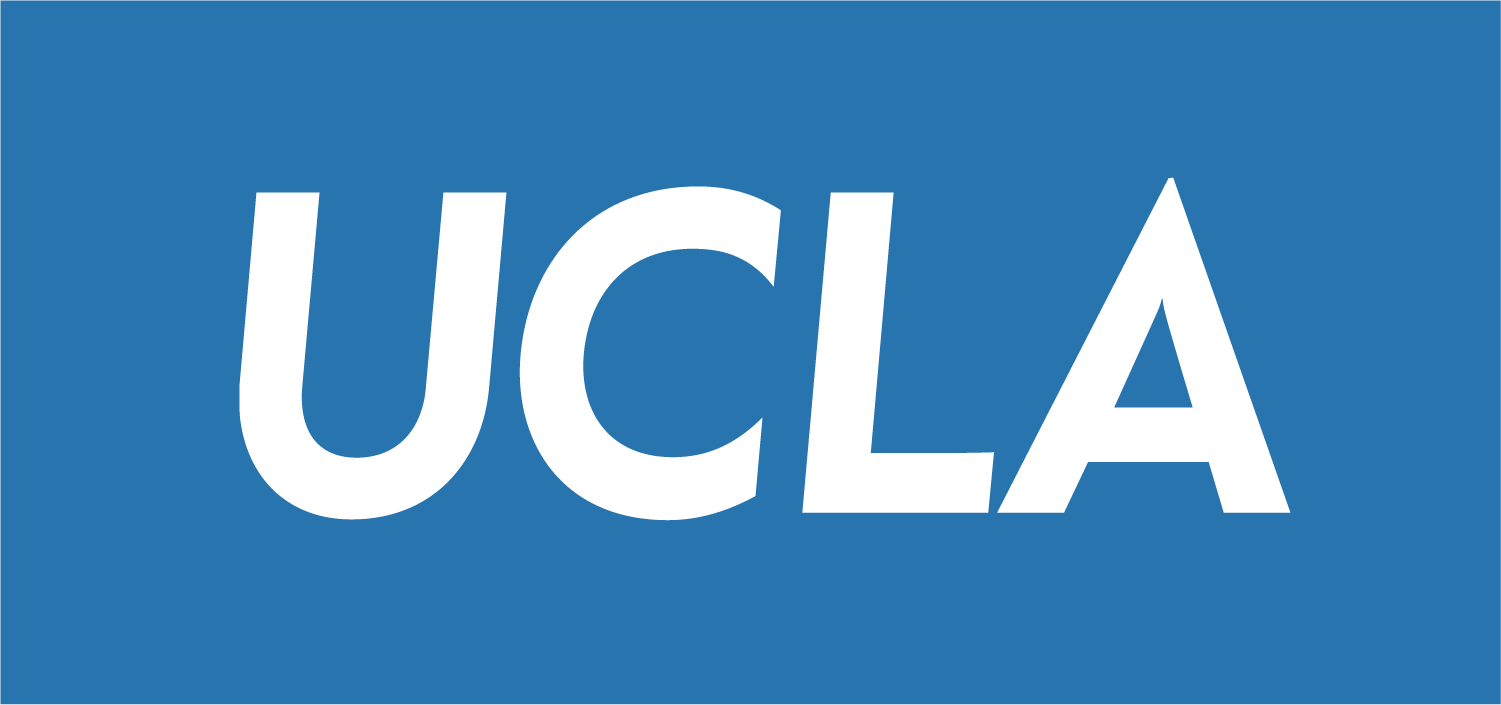 Succinct Arguments [Kilian’92, Micali’94]
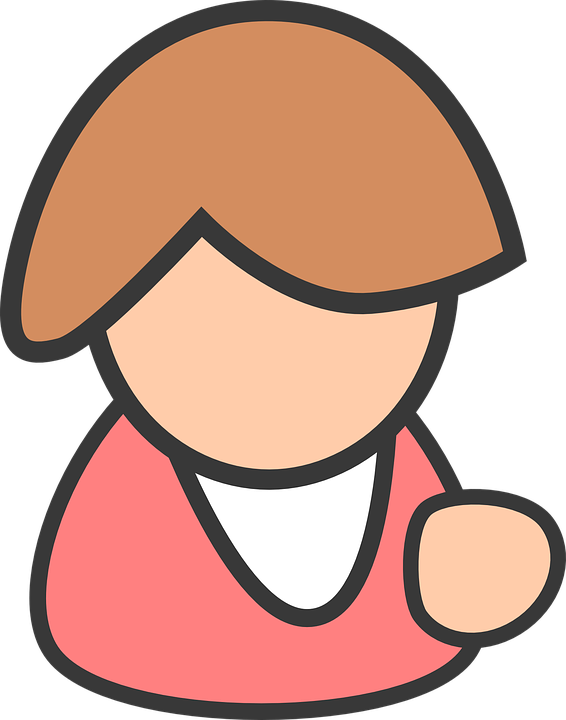 [Speaker Notes: Let me briefly explain the notion of succinct arguments. It involves two parties: the prover P and verifier V. V is interested to determine verity of statements pertaining to NP Relation R. Both the parties hold statement x as input. Prover additionally also holds witness w. The parties then engage in protocol Pi through which the prover proves that R on x and w outputs accept. The parties then interact and at the end of the execution the verifier either accepts or rejects the statement x. We say the protocol is an argument if it satisfies completeness and soundness property. That is, if R accepts then V always accepts. And if there doesn't exist a witness that leads R to accept then V accepts with at most negl probability. For the arguments to be succinct, we require that the communication cost is polylog in the length of witness.]
Succinct Arguments for RAM Programs (SArg-RAM)
Offline Phase
Online Phase
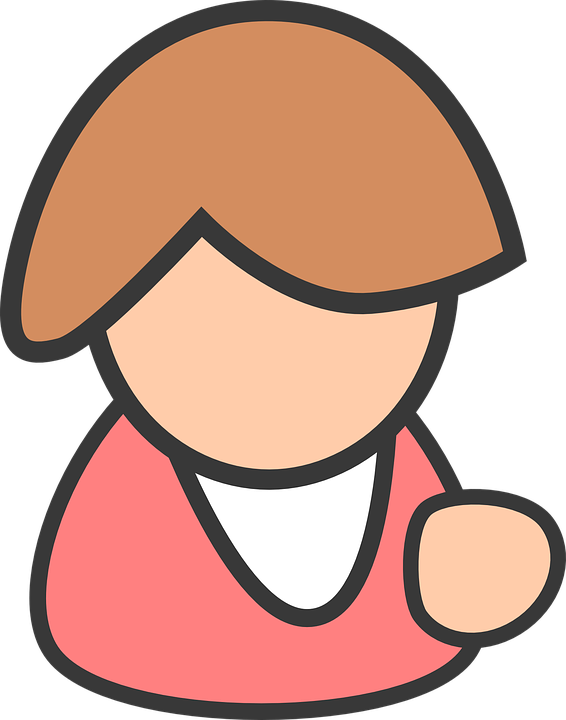 Applications
Search over data structures
Statistical analysis
Sublinear-time algorithms
[Speaker Notes: Now, let us see how the notion extends to the execution of RAM programs. In this setting, the prover holds a huge database x of size n which it commits to in the offline phase. The parties then run multiple instances of the online phase, proving multiple statements... each potentially on different NP relations that execute over the database x. In particular, consider the i^th input instance and let NP relation R_i executed by a RAM program be of interest. We consider the interesting case in which the execution time of R_i is much lesser than the size of the database. Thus, in its entire life-time, R_i happens to access only a few set of bits of the database. Prover obtains input witness and the parties then engage in a protocol as before to prove that relation R_i accepts. Completeness and soundness is defined in a standard manner with respect to an effective database x, i.e., if the prover convinces verifier of multiple statements on the database, then a database can be extracted that is consistent with all the proven statements. Efficiency requirement is that the communication cost is polylog. SArg-RAM find applications in several sublinear time algorithms: for instance analysis of a small connected component satisfying specific properties in a vast social network, several machine learning, data mining algorithms and so on.]
Our Goals
Satisfying any two out of the three goals is easy:
2+3 (with ~T communication): using vector commitment (VC) [Mer87]
	More challenging with zero knowledge [HMR15,MRS17,FKL+21]
1+3 (quasilinear online time): from succinct arguments [Kil92, Mic94, BCGT13] 
1+2 (Non-black-box use of CRH): argue about VC opening [MRK03, ORS04]
[Speaker Notes: First, the communication should be polylog. Second, the online runtime of the prover should scale with runtime of relation R and not the database size. Finally, due to efficiency considerations the construction should make black-box use of crypto, in particular collision-resistant hashing. i.e., it should use the underlying crypto primitive as an oracle and the construction should not depend on the implementation details of the said primitive or be unconditional in Random oracle model. so that one can also obtain a non-interactive protocol. 

Satisfying any 2 out of the 3 follows from prior works. 
Suppose, we are okay with order T communication overhead. We can use vector commitment, say using merkle tree, to 
succinctly commit to the database in the offline phase. Later, in the online phase, we can open commitment paths to the bits accessed by the RAM program. The verifier can then run the RAM program locally to verify the statement. The question is non-trivial and more challenging with requirement of zero-knowledge, a question addressed by works of Hu et al., Mohassel et al and Franzese et al. With quasilinear online time, we can utilize succinct argument constructions of Kilian, Micali and Ben Sasson et al. Finally, if we are fine with non-black box use of CRH, we can generate arguments about vector commitment opening, I will elaborate on this construction template in detail in a couple of slides from now.]
Our Result
[Speaker Notes: In this work, we obtain the first SArg-RAM that achieves all the three goals mentioned in the previous slide. We obtain an SArg-RAM with offline runtime of prover polynomial in size of the database, with online prover time quasilinear in T. And apart from just the communication being polylog, we obtain the extremely desirable bonus feature, i.e., the computation overhead of verifier is polylog. Through an alternate instantiation, we trade the online time of prover (which is now quadratic in T) for quaslinear offline prover time.]
Outline
Preliminaries: PCPs, PCPPs
Non-black-box SArg-RAM construction
New primitive: Projection Codes
Our SArg-RAM construction
[Speaker Notes: Okay, next, I will first discuss what PCPs are. Then, motivated by techniques from literature I will present a non-blackbox approach to obtain SArg-RAM. We will then observe a way to construct a black-box Sarg-RAM which paves way for the introduction of our new primitive that we call "Projection Codes". I will then define and present a construction for Projection Codes. Finally, we will use this primitive to obtain our Sarg-RAM construction.]
Probabilistically Checkable Proofs (PCPs)
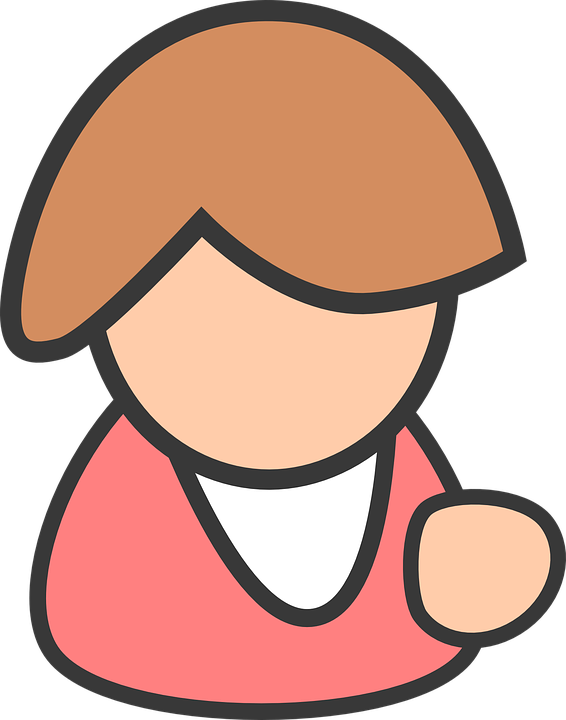 [Speaker Notes: The NP relation R is computed by a TM in time T. Here, T is quasi/super-linear in the size of the inputs. The prover then prepares a PCP proof that V is given oracle access to. V by making at most Q queries to the proof is convinced about the verity of the statement R(x,w)=accept.]
Probabilistically Checkable Proofs of Proximity (PCPPs)
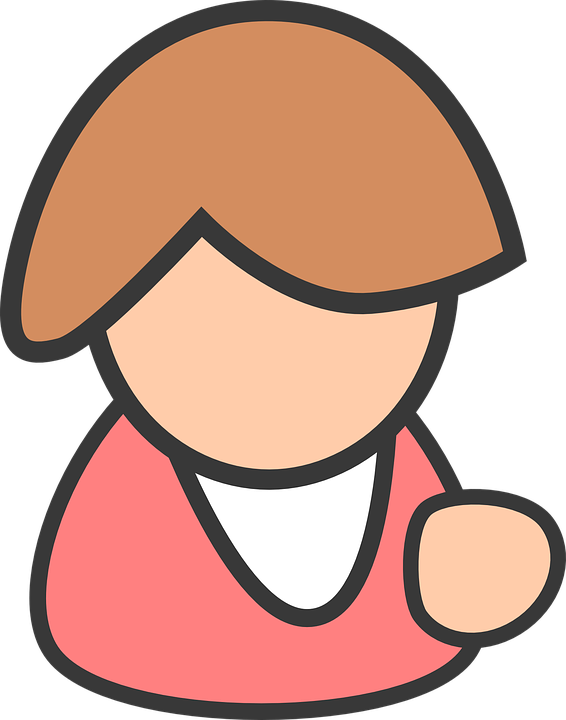 Every NP language has a PCPP with low query complexity[AS’98,ALMSS’98,BGH+05]
… even with quasi-optimal complexity [BCGT13]
[Speaker Notes: In our work, we use PCPs of Proximity, which are similar to PCPs, except, the verifier now no longer holds the input x but in fact it is now given oracle access to an encoding of the input. The query budget of Q is now used to make queries to the encoding of input as well as the proof. 

We know of PCPPs with polylog verifier overhead. Additionally, we know of PCPPs where the computation time is almost tight, i.e., it is quasi-linear in the runtime of TM T upto polylog overhead. I would like to remark that for our objective, i.e., the online runtime of Prover scales with "T" it suffices for us to rely on the low query-complexity result. Using Ben-Chiesa-Genkin-Tromer's result only makes the resultant asymptotic complexity tighter.]
Non-black-box SArg-RAMusing existing techniques
[Speaker Notes: I will now discuss a construction making non-black-box use of a collision-resistant hashing.]
Succinct Arguments for Sets
Limitation: Non-black box use of CRH!
Offline Phase
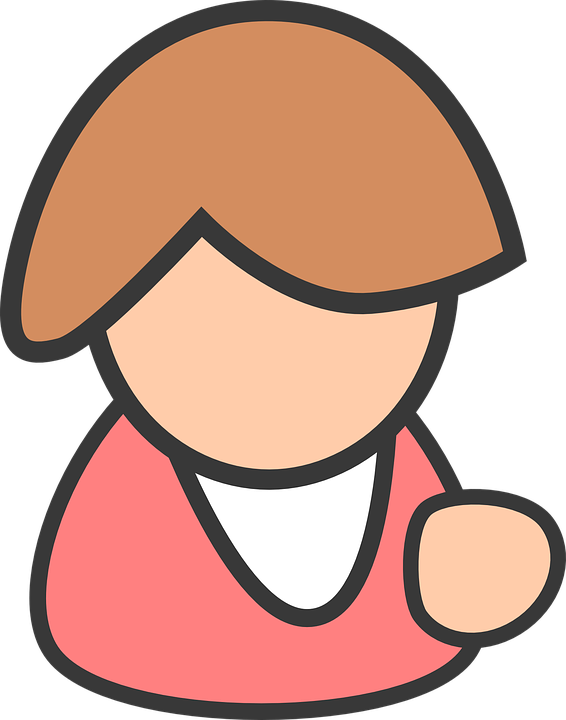 Online Phase
Send v
Repeat
[Speaker Notes: Instead of discussing the full-blown construction for RAM computations, for simplicity, I will present a solution for Succinct Arguments for sets. 

In the offline phase the prover commits to the database using vector commitment, say Merkle tree. In the online phase, both the parties obtain description of NP relation R that is executed by a TM, description of a set s (sublinear in n). Prover in addition also holds a witness. The bits marked in dark blue denote the set of bits in x accessed by relation R.. so these are the projected bits. Prover then encodes these projected bits. Next, prover prepares a PCPP proof for R when executed on projected bits and witness w w.r.t. encoding Y. We are not done yet, we need to bind the encoding Y to the committed database, else prover could prove statements w.r.t. encodings of arbitrary bits. Thus, prover additionally prepares a PCPP proof to show that encoding Y is consistent with Commitment on x. The prover then succinctly commits to the generated encodings and proofs again using vector commitments. The verifier in its head then runs PCPP verifiers V_1 and V_2 corresponding to proofs pi_1 and pi_2. For a query for bit i of encoding or proof from either verifier, the verifier requests for opening the commitment to the corresponding bit. The verifier then verifies the validity of the opening and if verified, forwards the response to the PCPP verifier. This process is repeated to respond to all queries of PCPP verifiers. The limitation of this construction is that PCPP proof pi_2 makes non-blackbox use of CRH.]
What if?
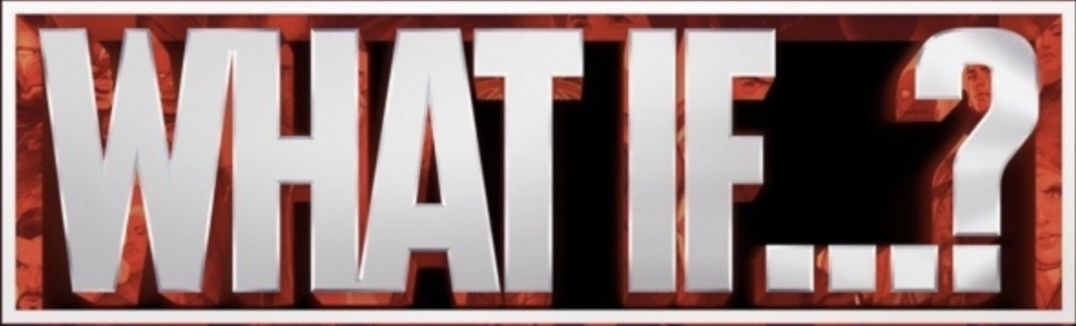 Enc
This is exactly our notion of Projection Codes!
Offline Phase
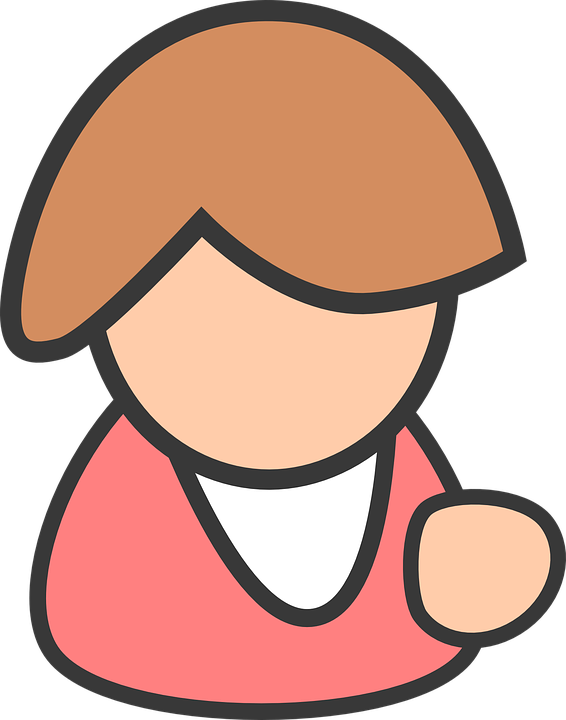 Online Phase
Send v
Repeat
[Speaker Notes: What if we encode the database in the offline phase in such a way that later in the online phase, for a sequence of bits accessed by relation R in the online phase, a sequence of bits in the encoding form a robust encoding? We can then prepare a PCPP proof w.r.t. to this projected encoding. We no longer need to stress out on separately binding the encoding to commitment as the projected encoding is part of the committed bits. This is exactly our notion of projection codes.]
Projection Codes
[Speaker Notes: Projection code is parameterized by 5 parameters and it comprises of 3 algorithms. The Enc algorithm takes message of length n and outputs a codeword of length N. The projection algorithm takes as input a sequence of coordinates of message of length k and outputs a sequence of coordinates in the codeword  of length K.  Finally, we have the decoding algorithm that given a codeword, outputs a message. The projected codeword forms a robust encoding of projected message.  More precisely, if input codeword "Y" is \delta close to the projected codeword then it should output the projected message.]
Projection Codes Construction
[Speaker Notes: Add: inspired by [CXY**] (with right year), say that they use a similar construction for the purpose of multi-decoding of LDC. One difference is that an LDC is inherently probabilistic, our notion of projection code is deterministic. Another interesting difference is that while for the CXY application one can trivially get a similar result with an extra polylog overhead by just repeating the decoding procedure of any standard LDC, we are not aware of a simpler simple construction of projection codes.]
Reed-Muller Encoding
…
…
…
[Speaker Notes: Reed-Muller Encoding is defined by a multi-variate polynomial on v variables and of total degree d. Given a message of length n, we encode it using polynomial p. We set v and d such that n= (v+d) choose v. 

We consider "n"-distinct vectors in F_q^v that form a full-rank linear system. Each vector corresponds to setting the “v” variables of the polynomial. We set the evaluation of polynomial at C_1 to x_1. Similarly, we set the evaluation at C_i to x_i. As the polynomial comprises of n terms, by setting these evaluations we have fixed the polynomial. The evaluations of p over F_q^v forms the codeword.]
Encoding
Reed-Muller Encoding
[Speaker Notes: Now coming to our projection codes construction, for global encoding we use Reed Muller encoding.]
Projection
Reed-Muller Encoding
Determine corresponding fixed vectors
[Speaker Notes: Next, let me discuss our projection algorithm. Given a set of coordinates we first determine the corresponding fixed vectors P_1, …, P_k.]
Projection
Reed-Muller Encoding
Determine corresponding fixed vectors
Use 
d-multiplicative linear codes
[Speaker Notes: The polynomial evaluation or the codeword bits at these locations form the projected codeword.]
Decoding
Dec*
✓
✓
✓
[Speaker Notes: If the projection code is a d-multiplicative linear code, then we can use its special decoder to Decode a codeword that is \delta-away from a projected codeword to obtain the projected message.]
Instantiations of Projection Codes
[Speaker Notes: We have the following result: If the projection using RM encoding then we have a global codeword of size polynomial in n and the overhead of projection procedure is quasilinear the length of the sequence. Alternatively using algebraic codes we trade online time which is now quadratic for quasilinear offline time. Observe that we perform the encoding in the offline phase of Sarg-RAM construction and projection during the online phase. Due to these instantiations, we obtain two different results for SArg-RAM]
Projection Codes and LDCs
[Speaker Notes: One might have a question: Wouldn’t LDCs suffice to solve that problem? Can’t we locally decode each entry of projected message independently and form a codeword by concatenating responses to LDC queries for each projected message coordinate? Unfortunately, this approach doesn’t work as this doesn’t form a robust encoding. Cramer Xing Yuan in their work propose multi-point LDCs with improved query efficiency. Our construction is similar to their construction of multi-point LDC. However, the object is very different. That is because projection codes is deterministic whereas LDCs are inherently randomized. While the above approach using standard LDCs can be used  to obtain multipoint LDC with polylog overhead, no such reduction is known for projection.]
Our SArg-RAM Construction
Reducing RAM to TM
[CR’73]
Nondeterministic
[GS89,BCGT13]
Deterministic
RAM
TM
[Speaker Notes: Now, the final piece in the block to transition from Succinct Arguments for Sets to RAM programs. We recall classical results from complexity theory literature.. Cook and Reckhow showed that for every deterministic RAM program that runs in time T there exists a TM that simulates the RAM program in time T^3. With the help of advice, Gurevich and Shelah showed that the simulation overhead for non-deterministic case is quasilinear. Observe that for our goal it suffices to use the former result but one can use the latter result to obtain asymptotically tighter result.]
SArg-RAM Construction
Proj. Enc
Offline Phase
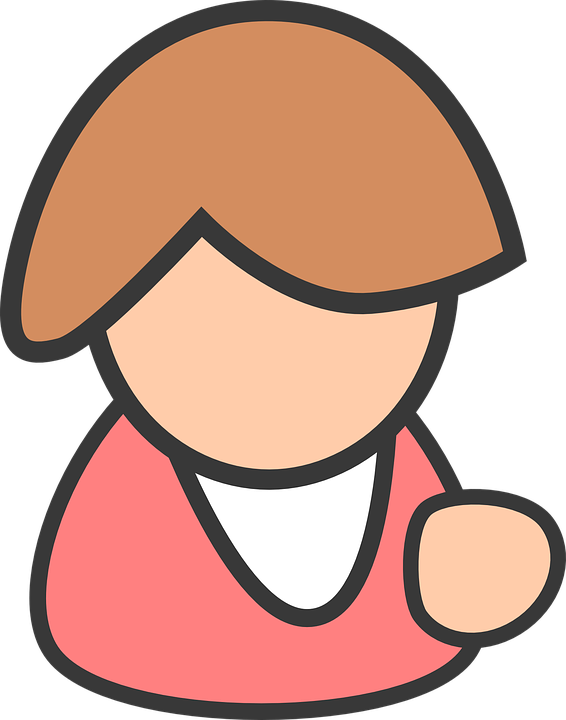 Online Phase
Reduction
Send v
Repeat
Future Directions
Simultaneously optimize offline and online time
Currently (fixed) polynomial prover overhead either in offline or online phase
But still sublinear in the size of the database

Adding zero-knowledge
Multiple challenges, work in progress…
[Speaker Notes: This slide has too much text. Try to replace by a picture. Also cite follow-up work by Ben-Sasson et al. Use consistent style ([GS89] instead of [GS’89]).]
Thank You!Questions?